My Journey
Dr. Glen Worthy, DCF-Educational Administrator for Juvenile Justice Education Unit
May 9, 2022
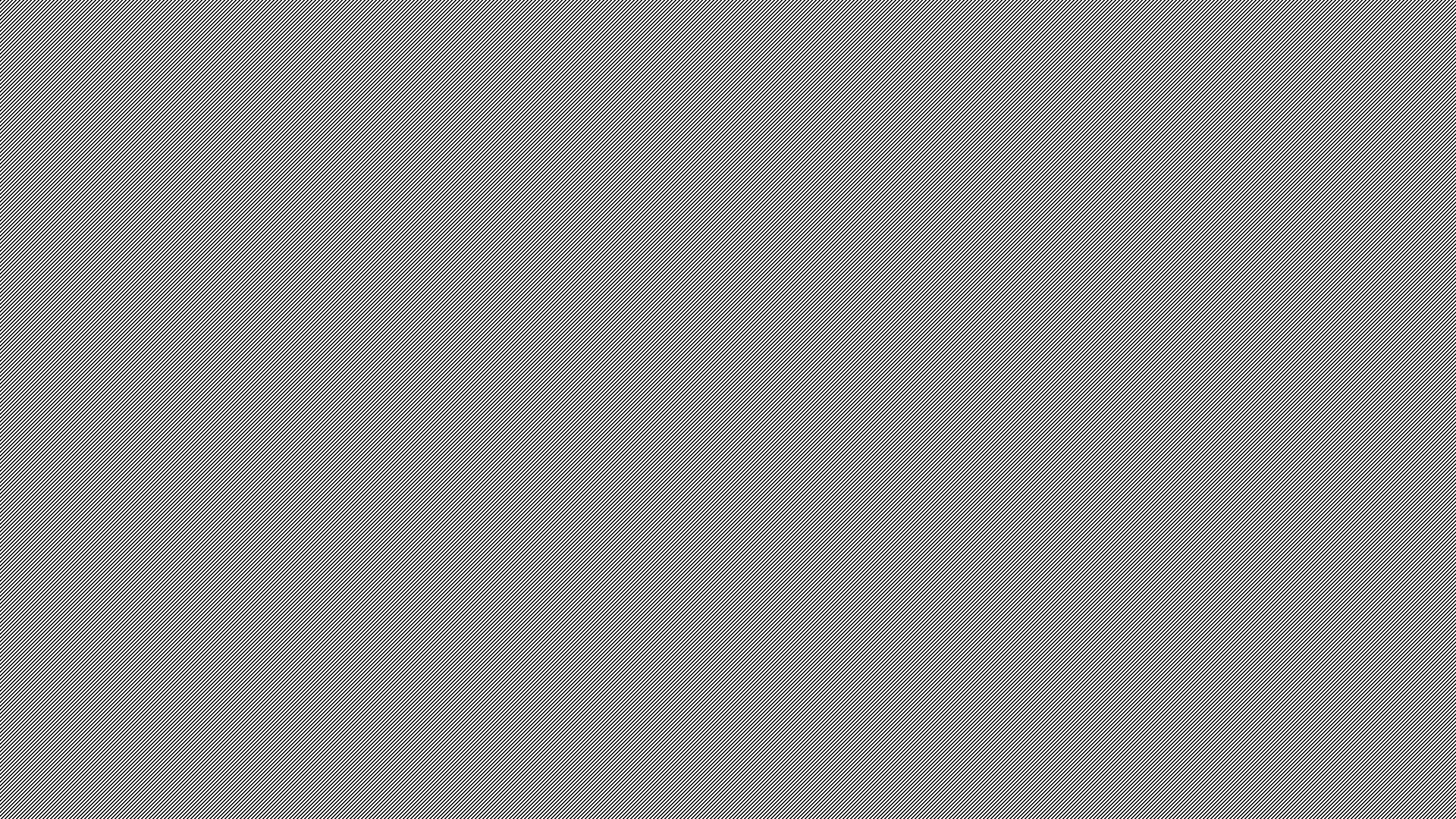 My story…the short version
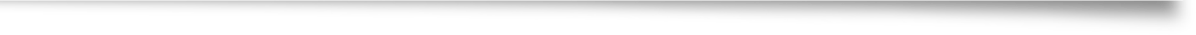 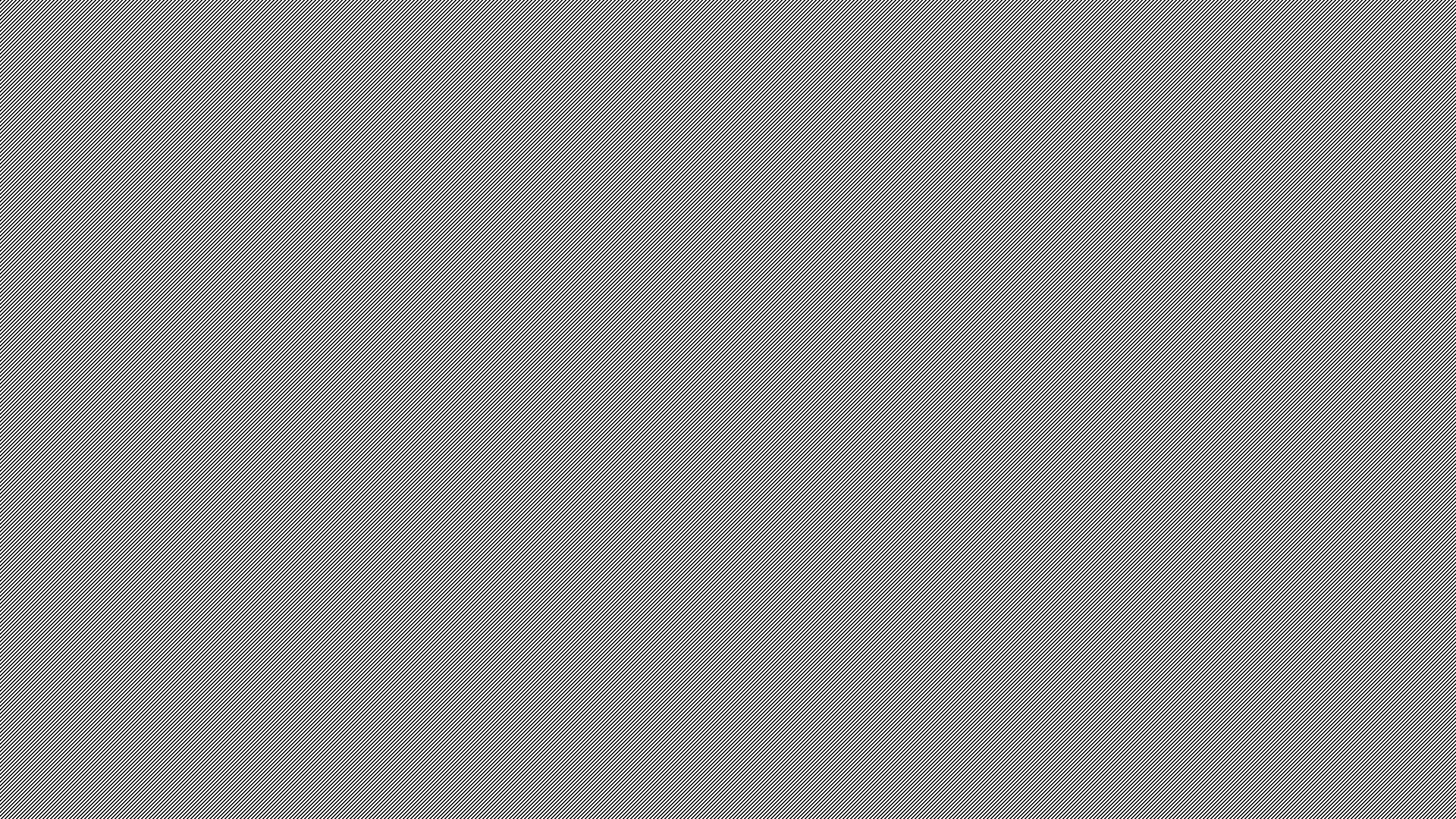 Education: WCSU, University of Bridgeport, University Sacred Heart (twice, 092, 093), 
Work Experience: Held odd jobs since age 15 (and still hold an “odd job”) 
food service, clothing retail, construction, painting, substitute teacher, RTF, school counselor, coach high school football, principal for adult education, assistant principal, principal.

Married almost 30 years, 2 girls – 21 & 25 

Hobbies/interests –golf, love watching t.v., flying drones
My story…the short version
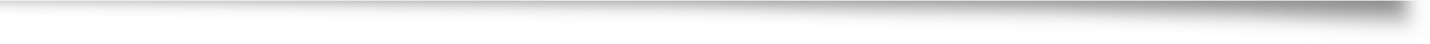